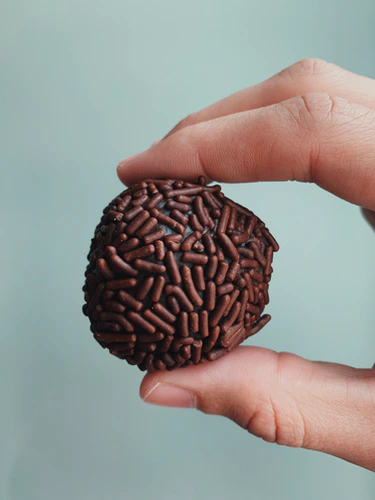 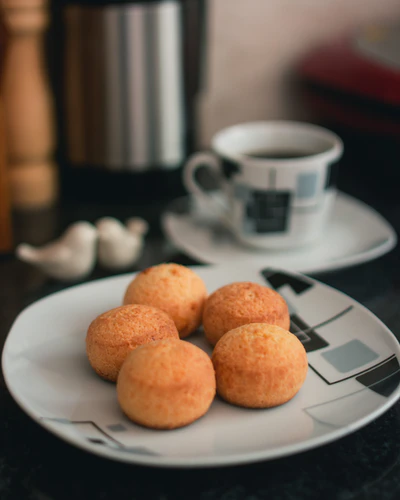 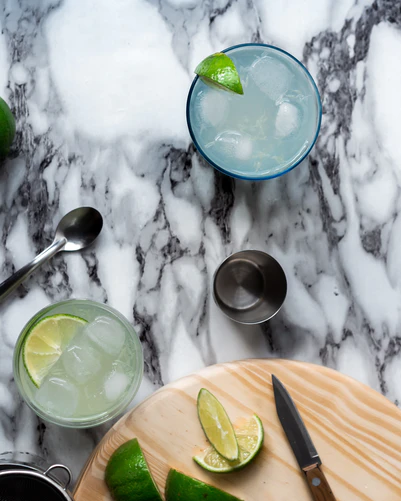 Vigilância Alimentar e Nutricional na Linha de Cuidado para Sobrepeso e Obesidade
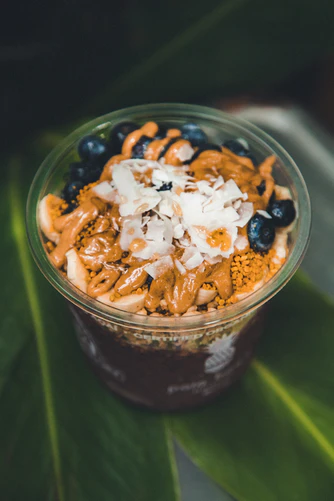 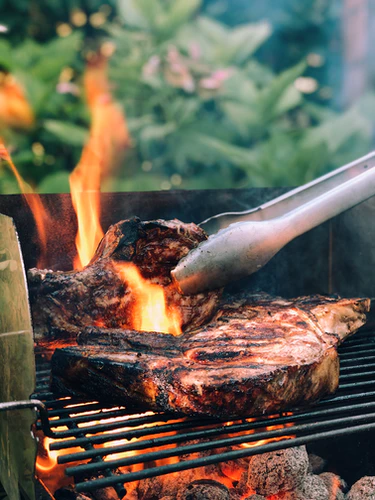 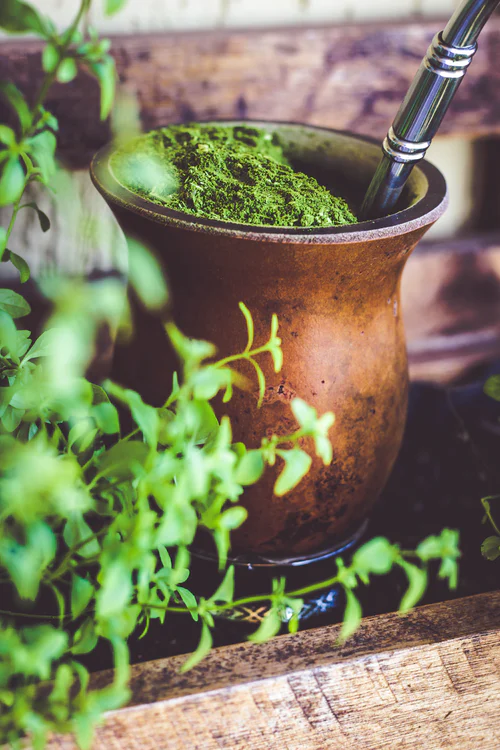 Vigilância Alimentar e Nutricional na Linha de Cuidado para Sobrepeso e Obesidade
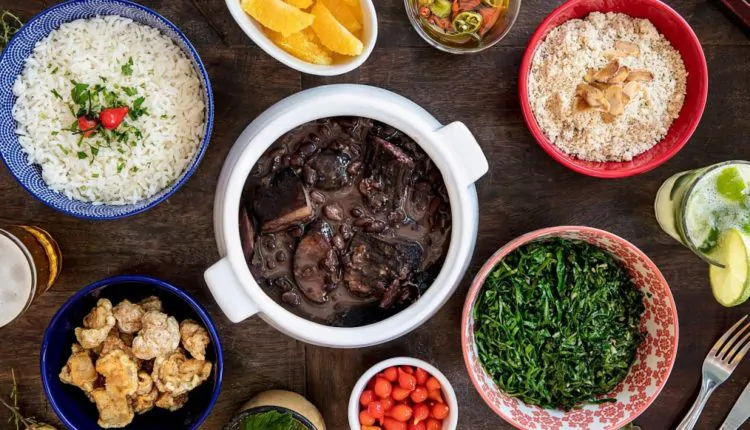 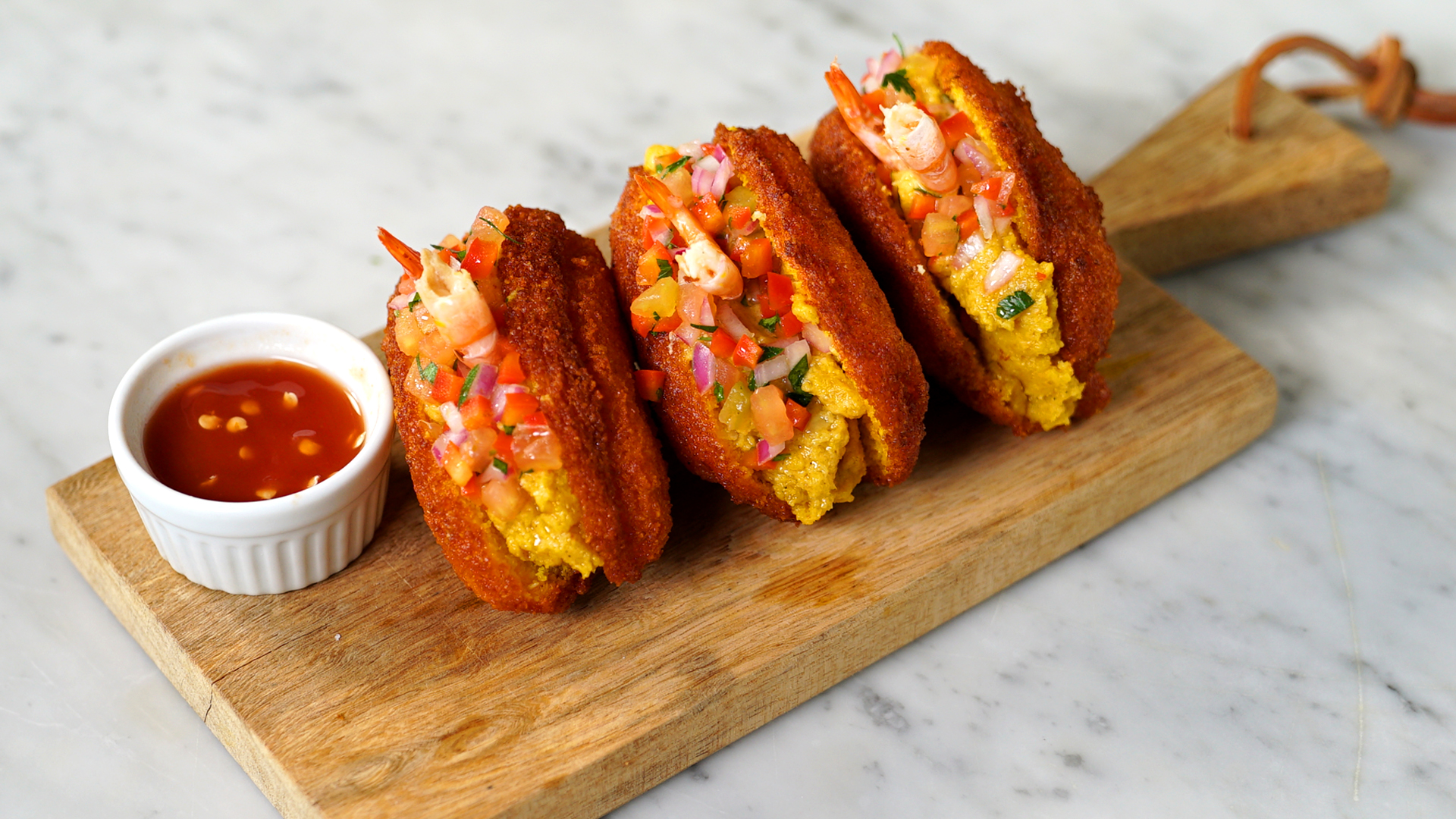 https://www.tastemade.com.br/videos/acaraje/
https://www.oyorooms.com/br/fiquedeoyo/2020/01/29/comidas-tipicas-do-brasil/
Vigilância Alimentar e Nutricional na Linha de Cuidado para Sobrepeso e Obesidade
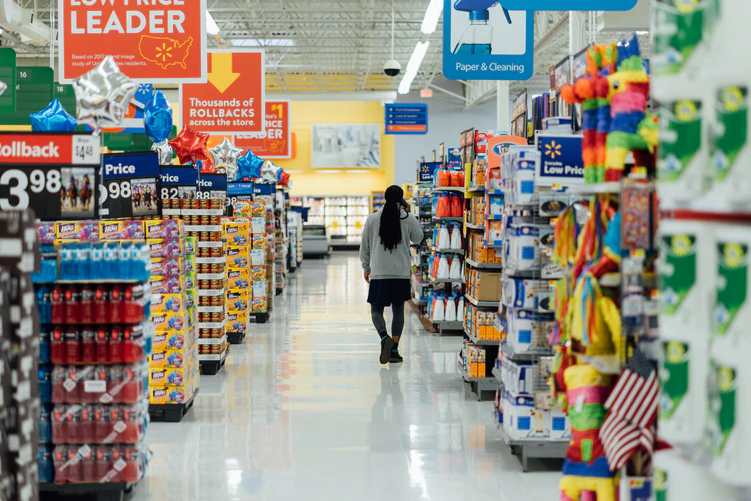 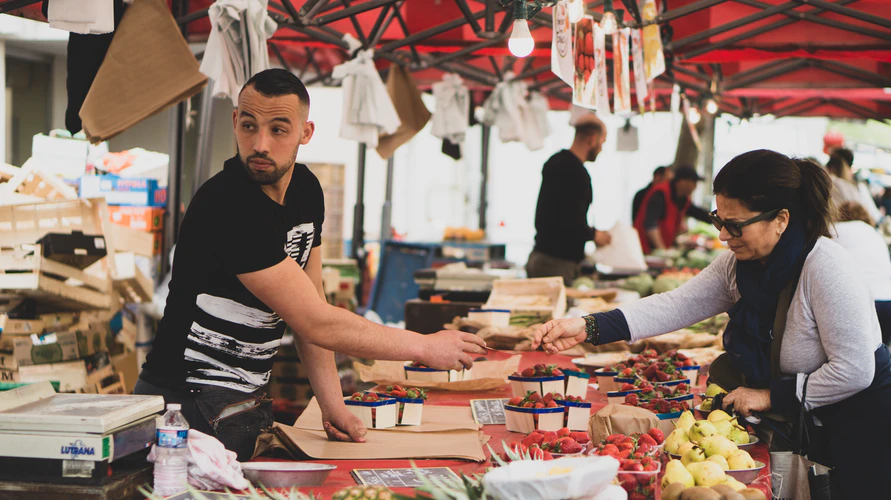 Vigilância Alimentar e Nutricional na Linha de Cuidado para Sobrepeso e Obesidade
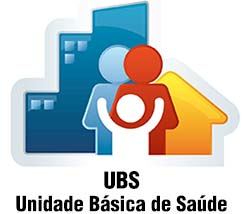 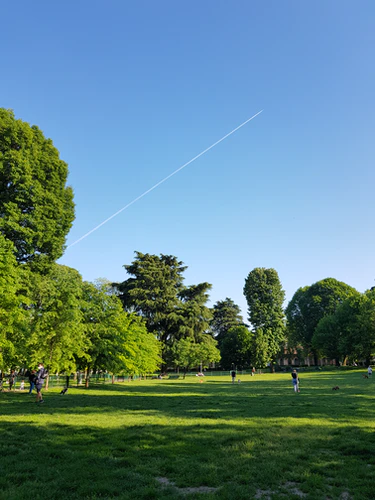 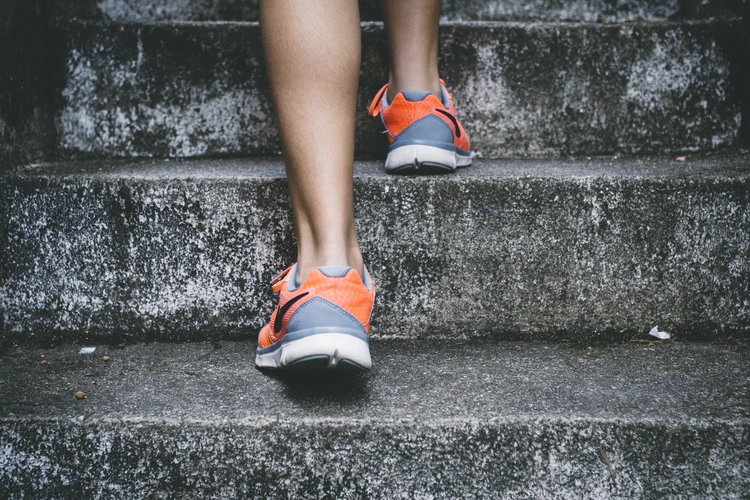 Vigilância Alimentar e Nutricional na Linha de Cuidado para Sobrepeso e Obesidade